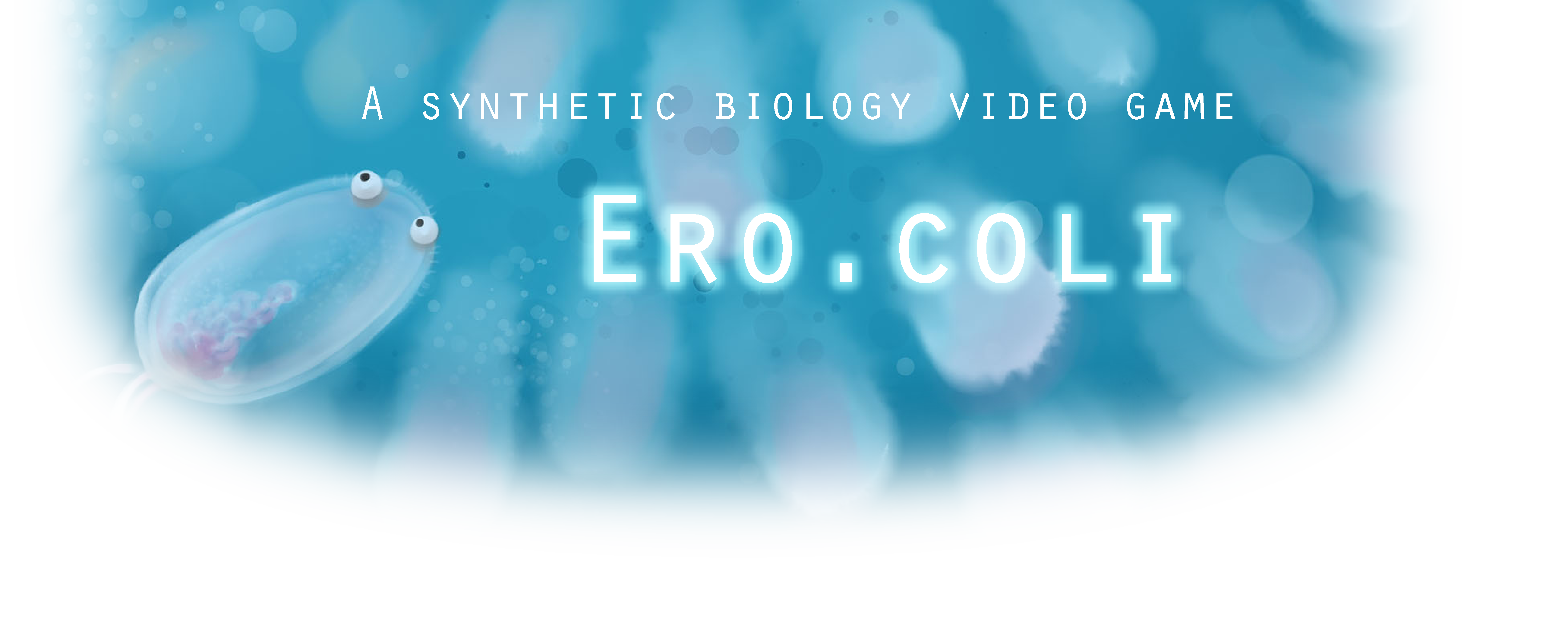 Team: Brogniart Benjamin, Collet Pierre, Goujet Raphael, Leflour Yann, Leung Armella, Shomar Helena
@dsynbio #fosdem to ask questions
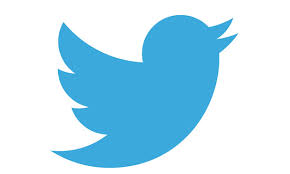 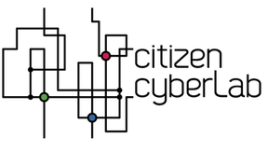 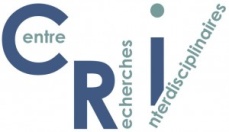 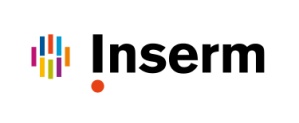 Synthetic Biology: THE XXIst century technology
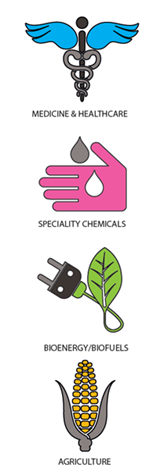 86% of adults 
don't know or know hardly anything about synthetic biology
World trend: 
$1.1 billion in 2010;
$10.8 billion in 2016
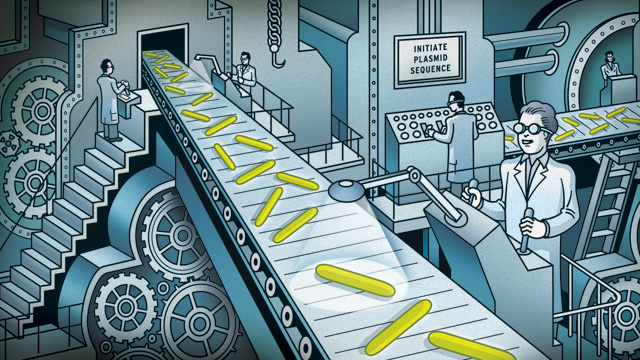 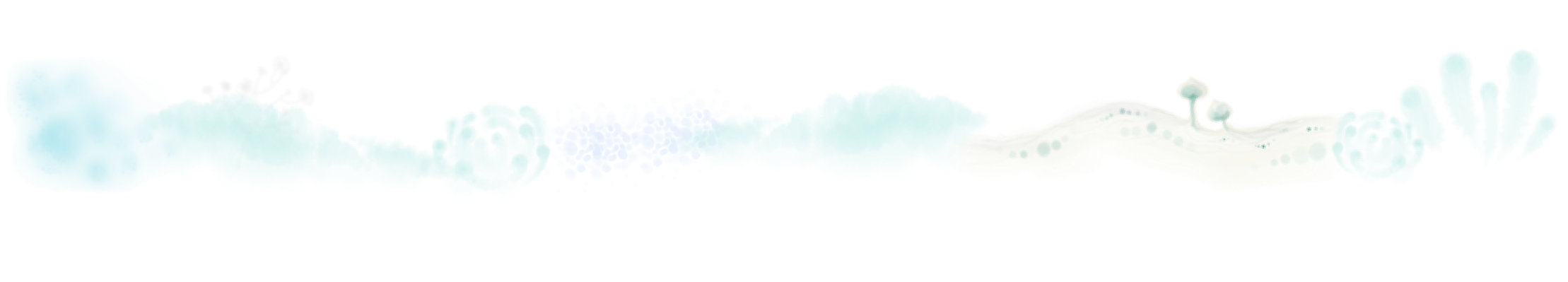 Synthetic Biology: BioBricks, BioBricks everywhere
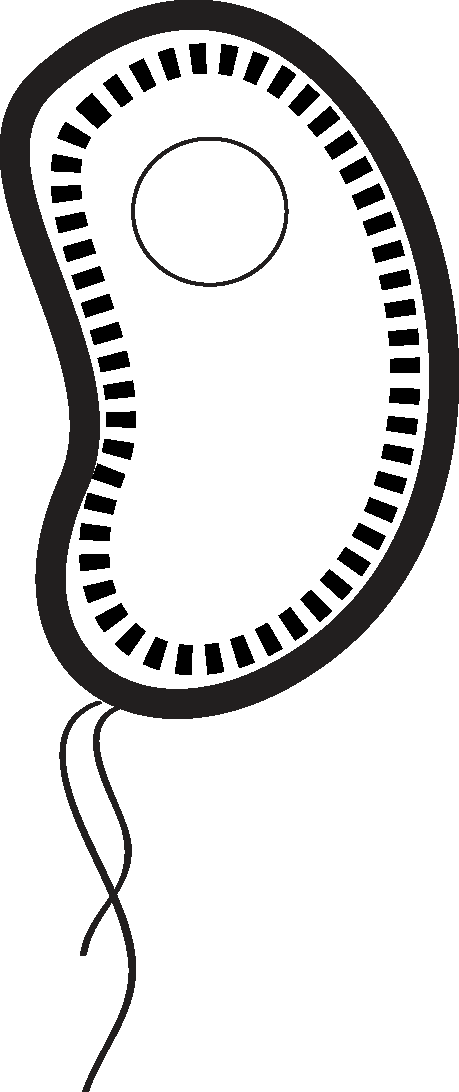 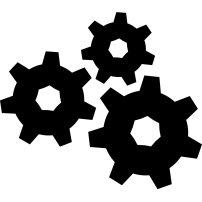 Apply engineering methods to biological systems
TO
Extend or modify the behaviour of living organisms, and program them to do useful, reliable and controlable tasks
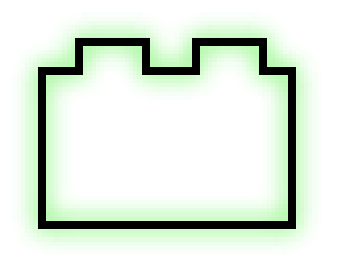 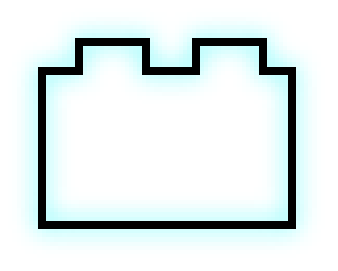 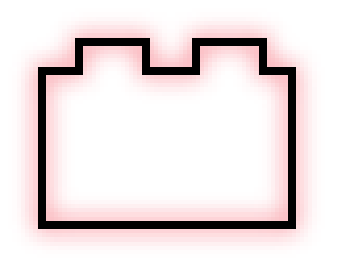 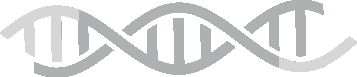 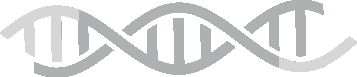 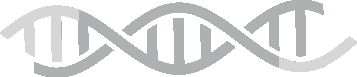 ‘Biobrick’
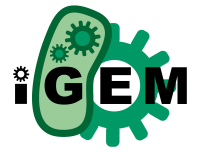 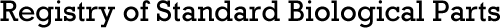 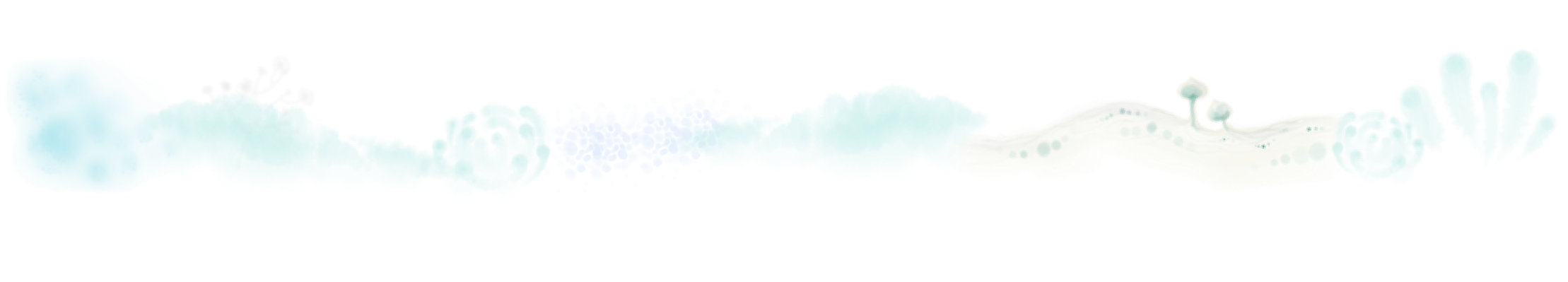 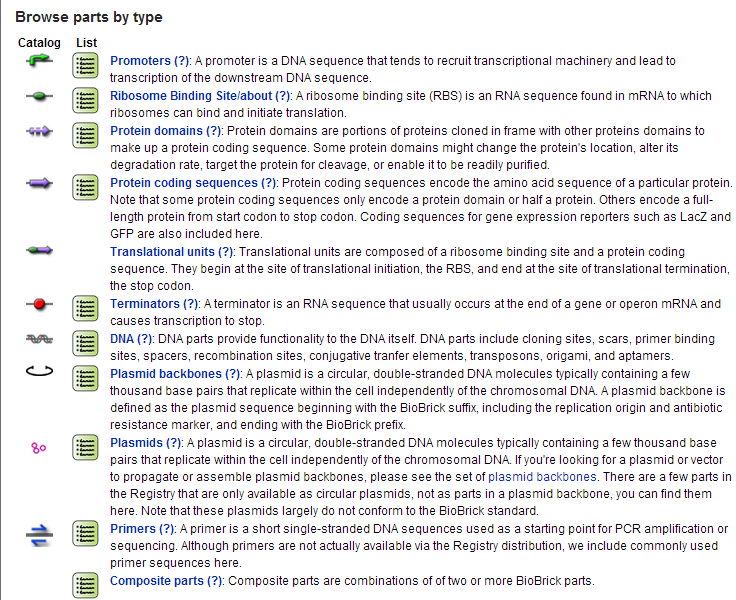 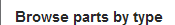 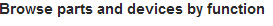 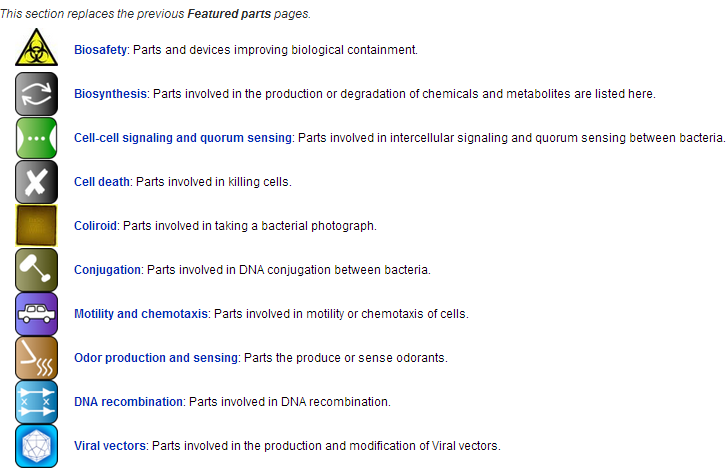 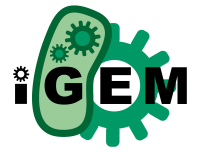 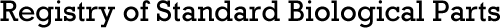 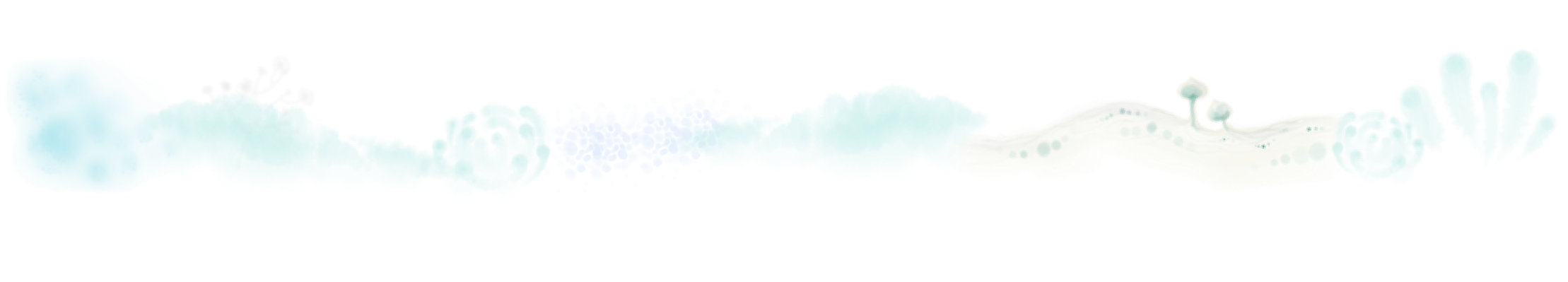 Synthetic Biology: Design
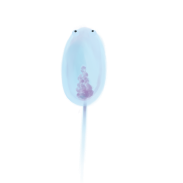 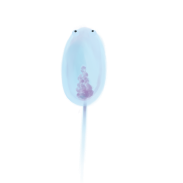 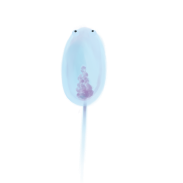 Cellular ability
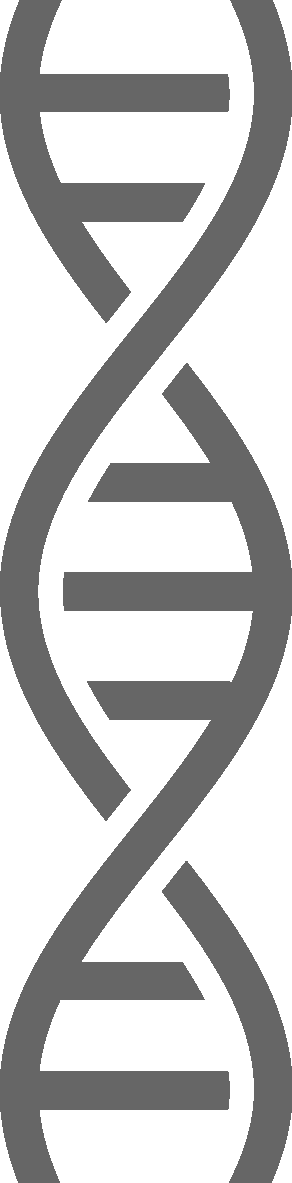 Genetic device
4 types of ‘Briobricks’
WHEN?
HOW MUCH?
WHAT?
End
Promoter
RBS
Gene
Terminator
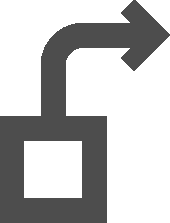 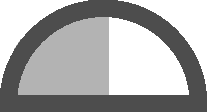 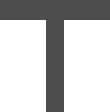 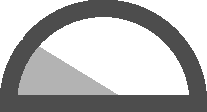 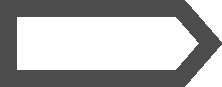 50%
GFP
25%
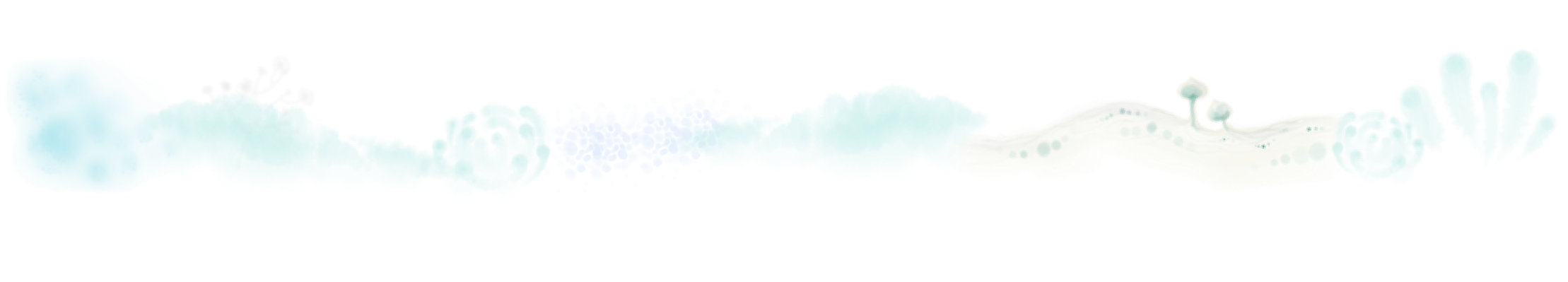 The simulator
Scientific realism
Concentration of X
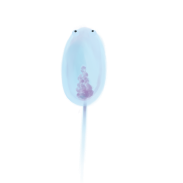 Genetic expression
Enzyme activity
Allosteric interactions
Exchanges with the medium
	- Diffusion
	- Active transport
Degradation
Ability (S)
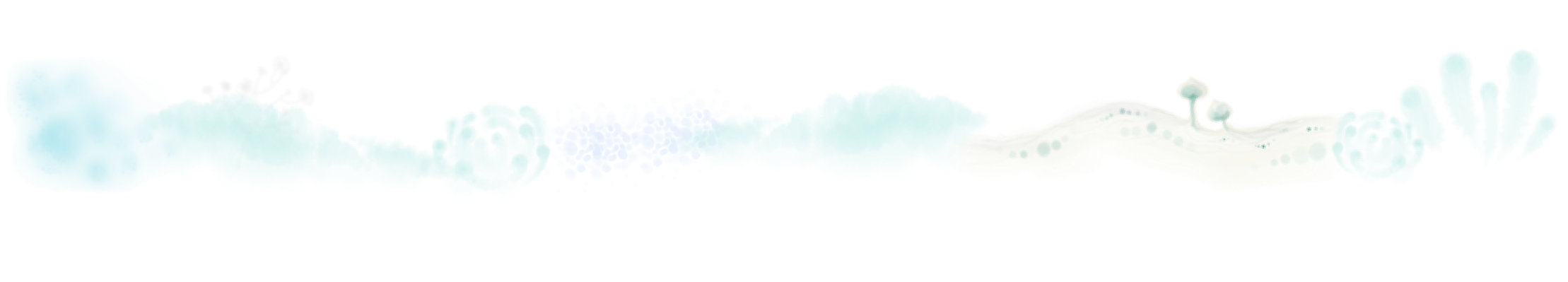 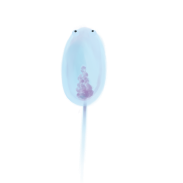 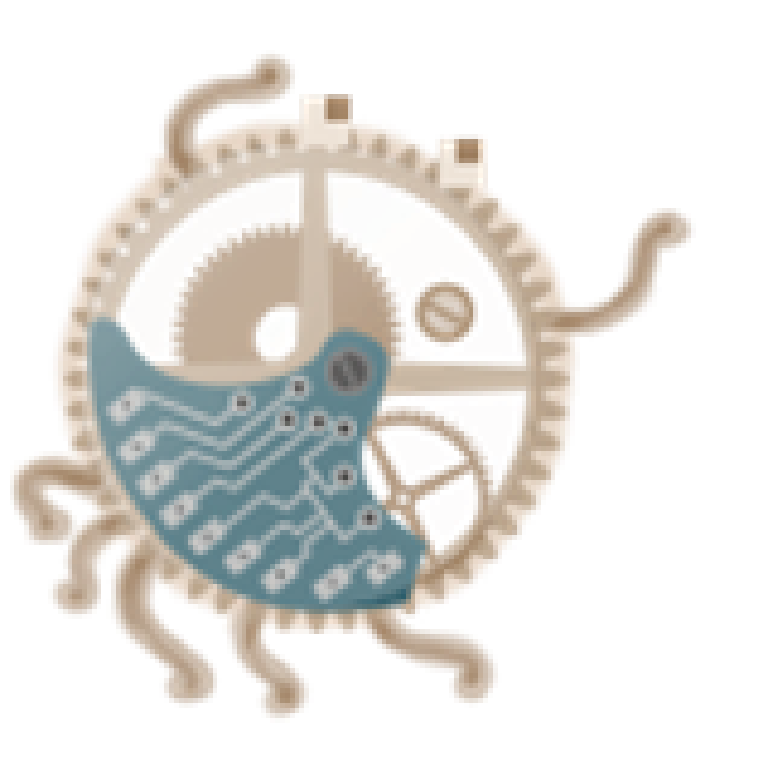 DEMO TIME
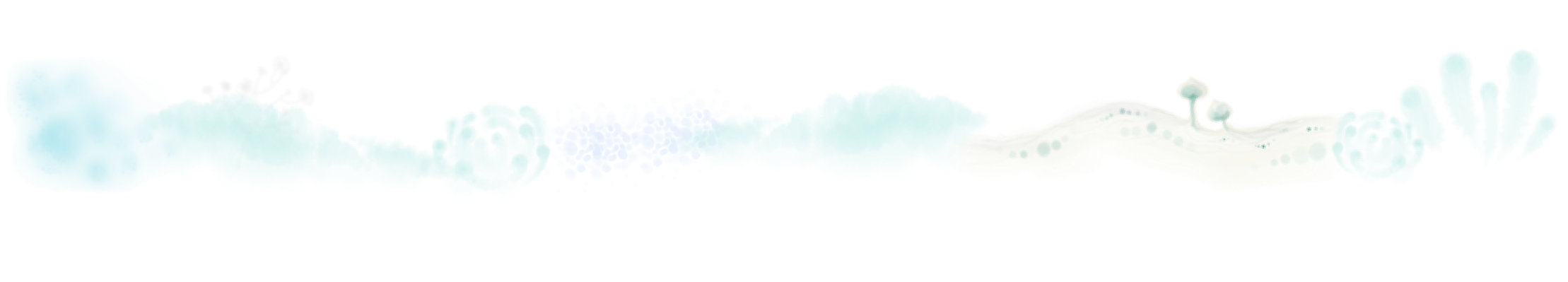 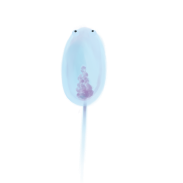 Gameplay loops
EASY
Play with ‘devices’
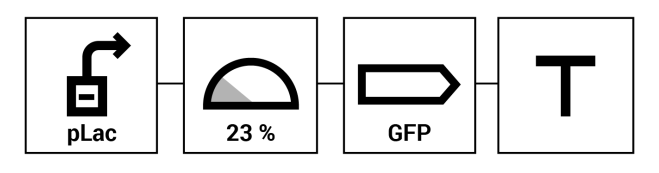 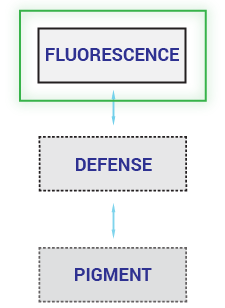 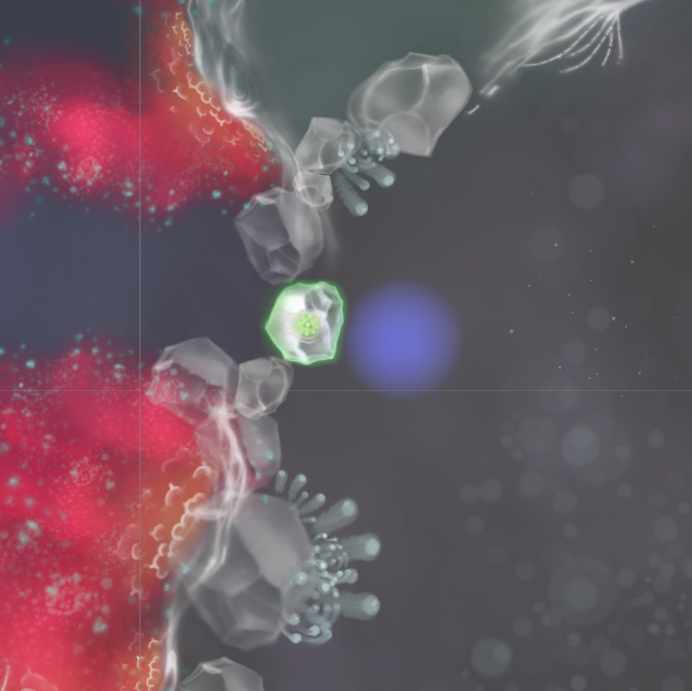 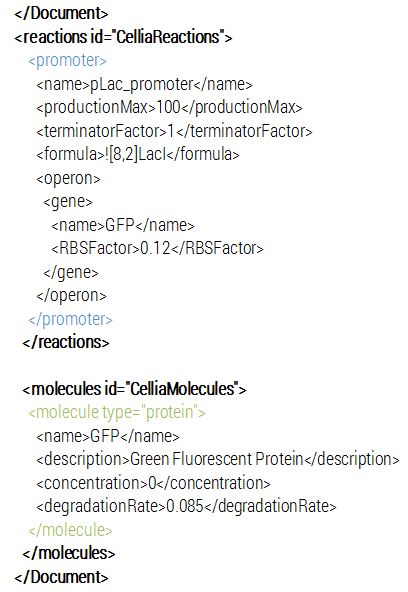 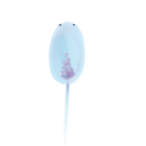 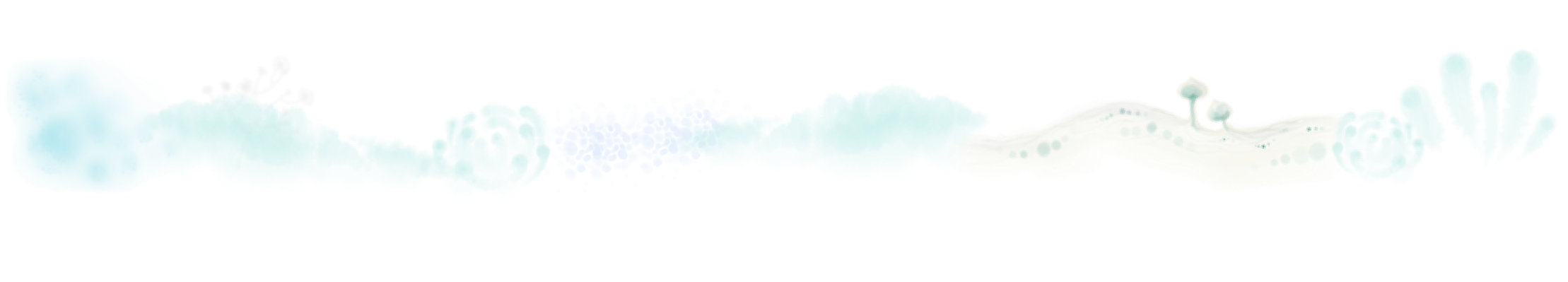 Gameplay loops
MEDIUM
Play with ‘BioBricks’
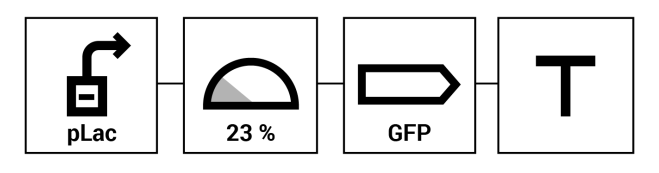 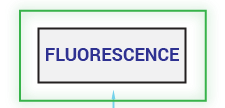 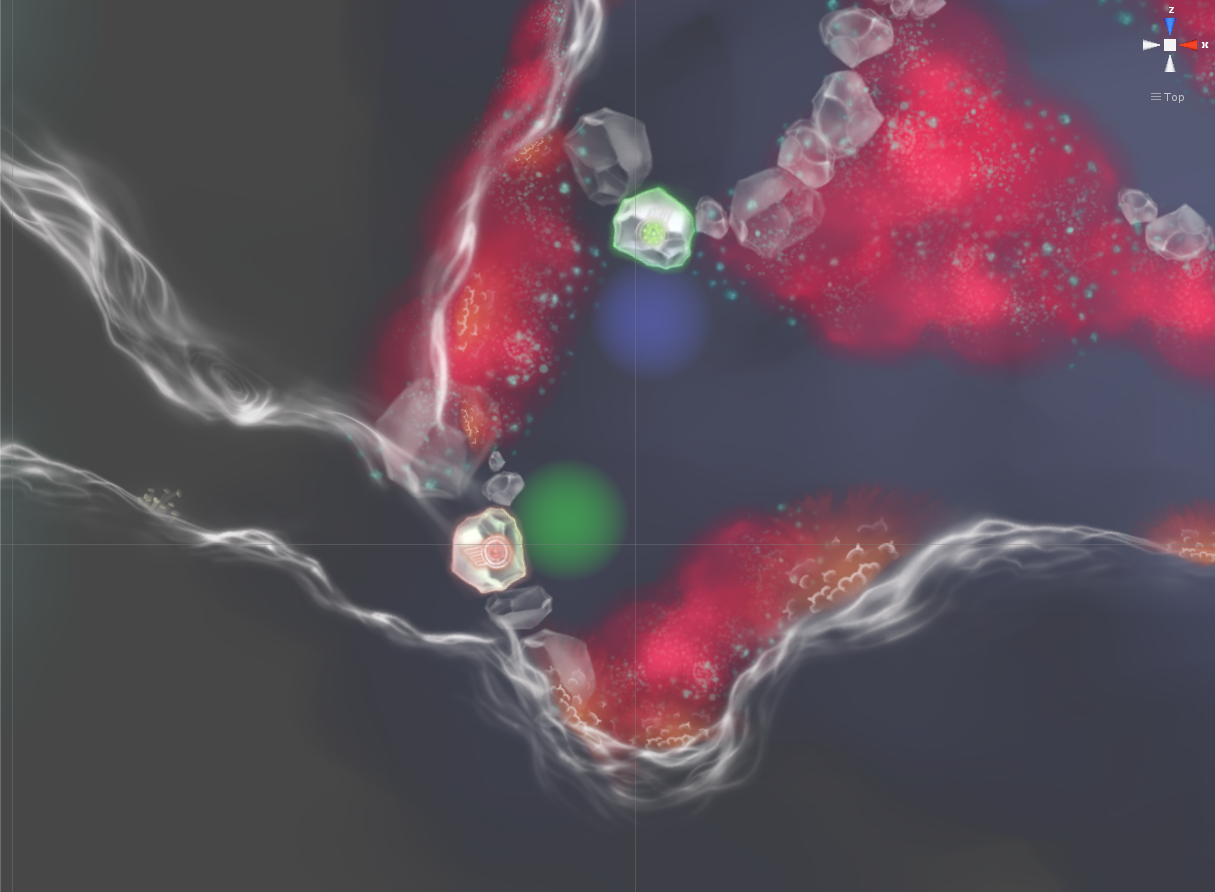 Craft new device
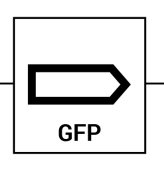 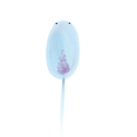 ‘Biobrick’ picked up: 
Gene to produce the Red Fluorescent Protein
RFP
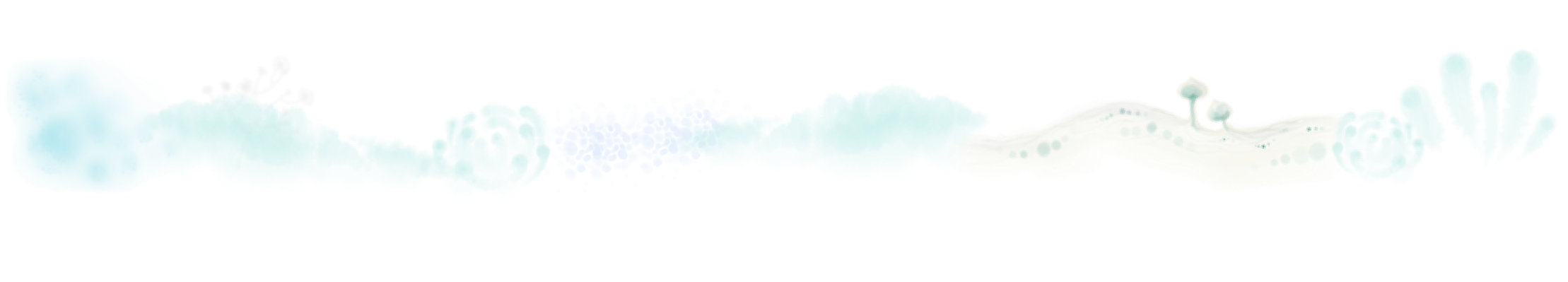 Gameplay loops
HARD
Create synergies between ‘devices’
Craft complex devices to create genetic networks
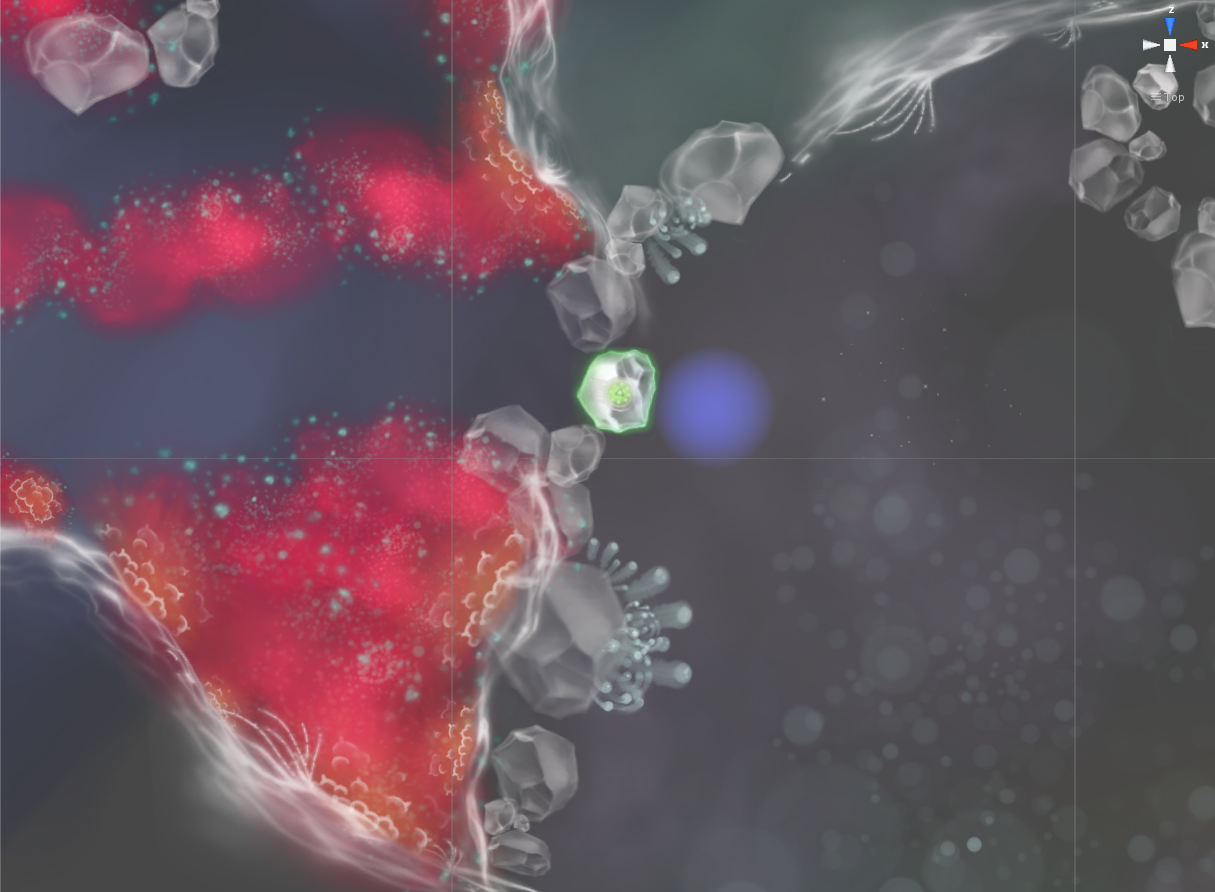 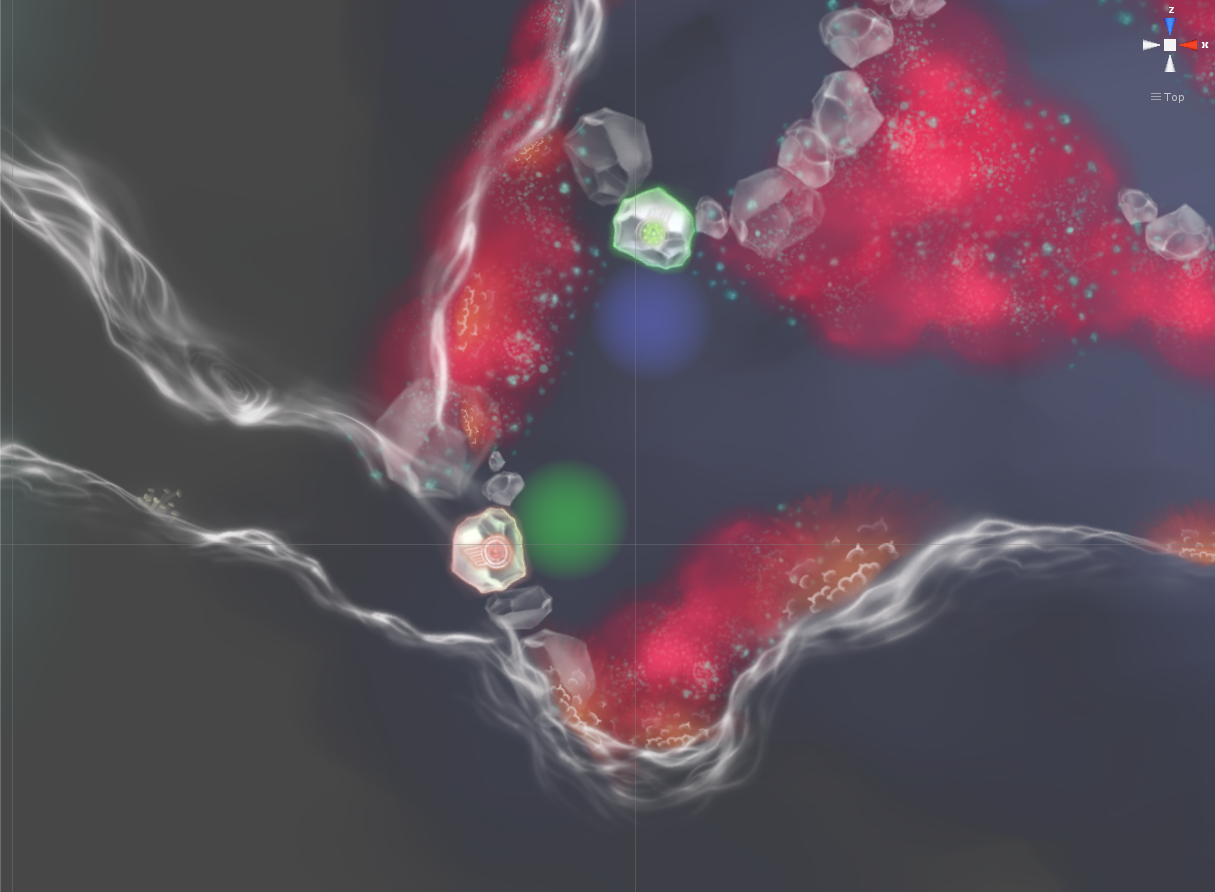 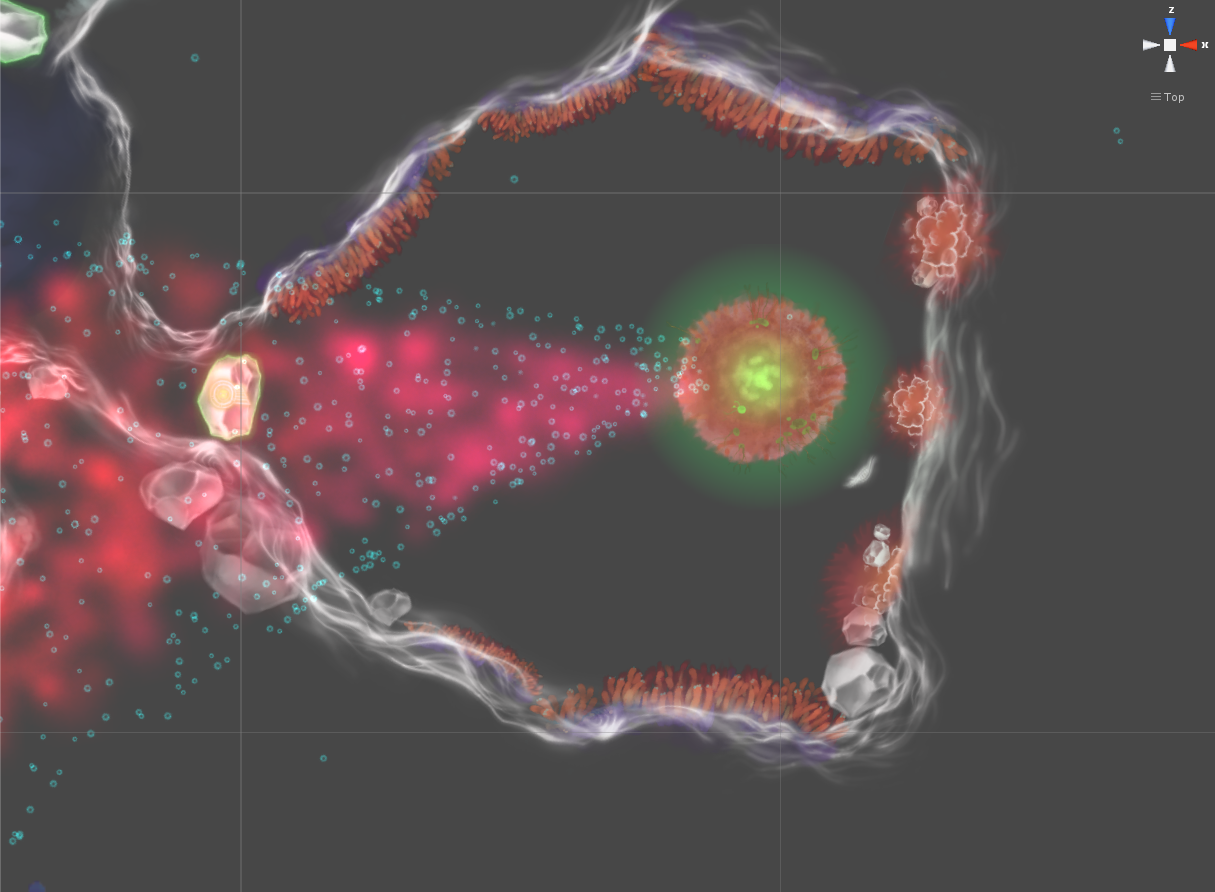 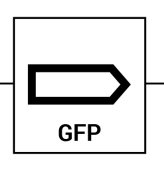 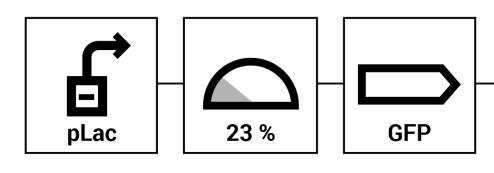 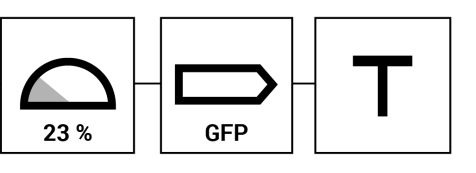 RFP
TetR
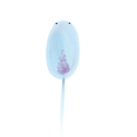 aTc
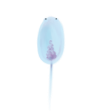 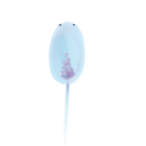 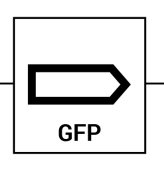 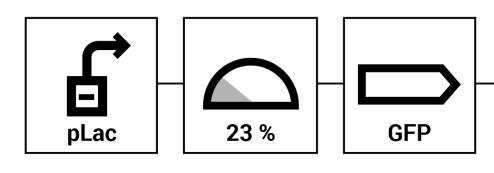 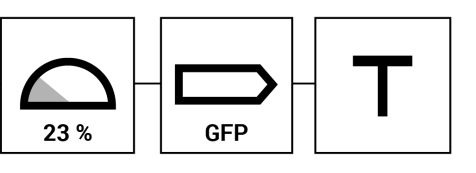 AmpR
LacI
pTet
Bi-stable switch between RFP and Ampicillin Resistance
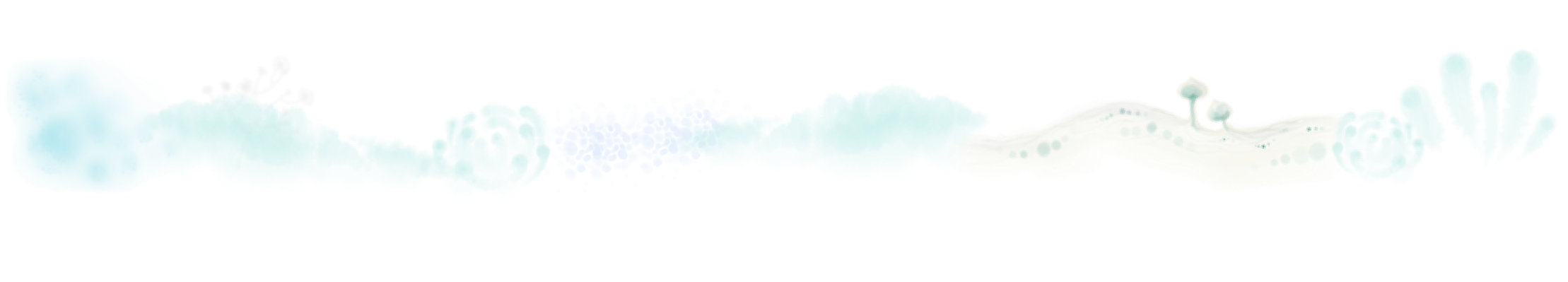 IPTG
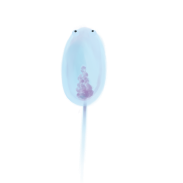 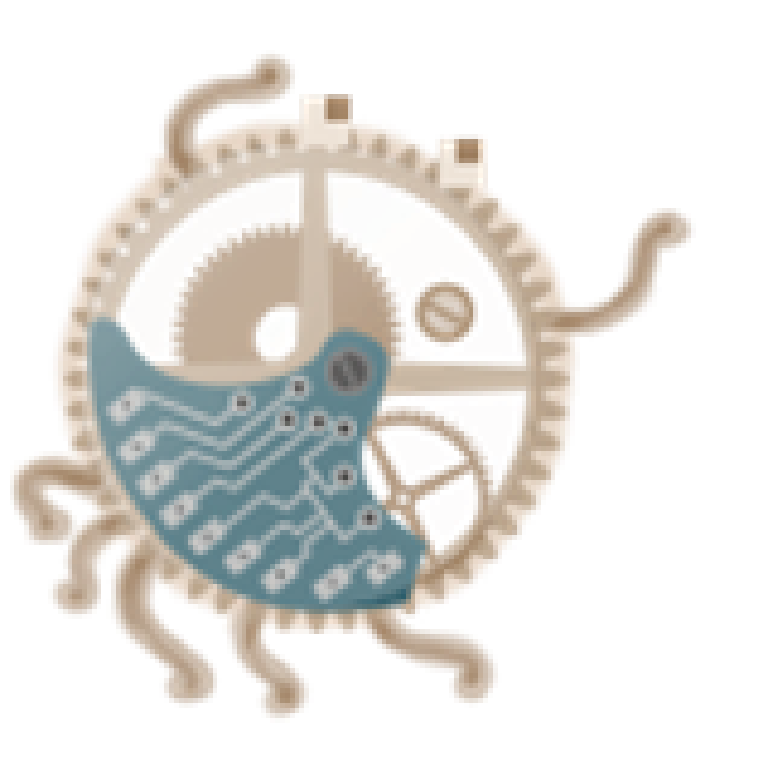 CONCLUSION
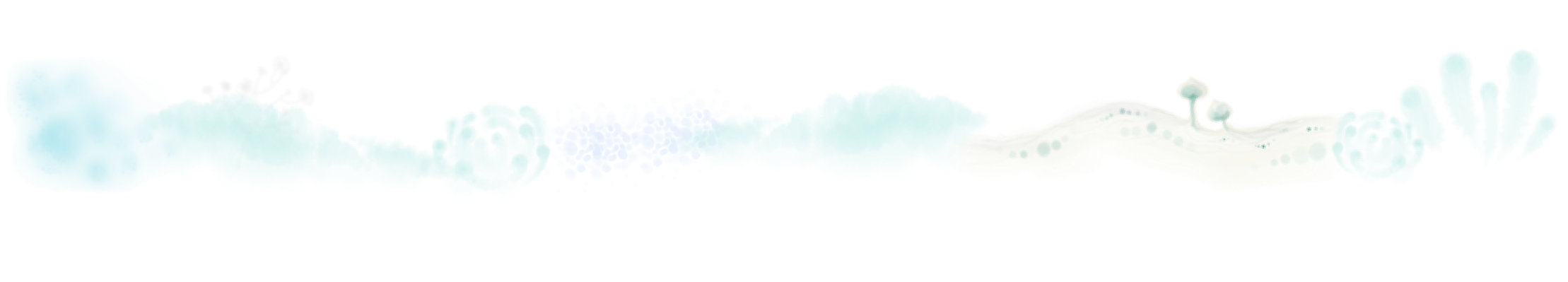 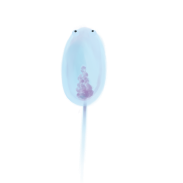 Ero.coli: results
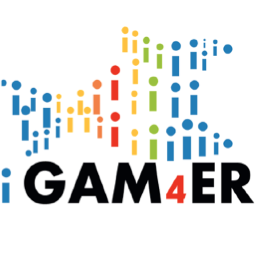 IGAM4ER competition
'Best design' award
 'Audience choice' award
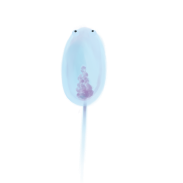 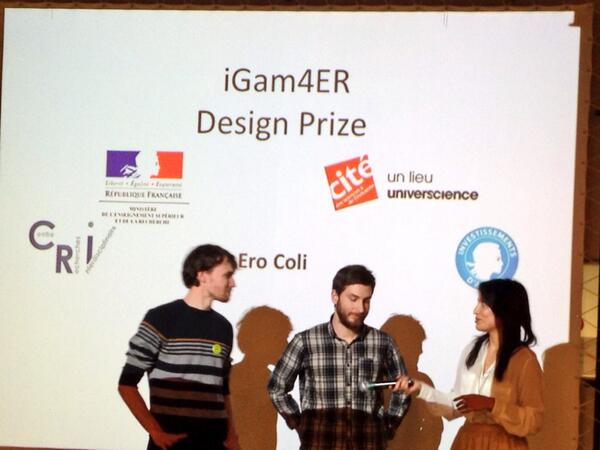 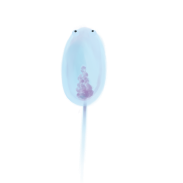 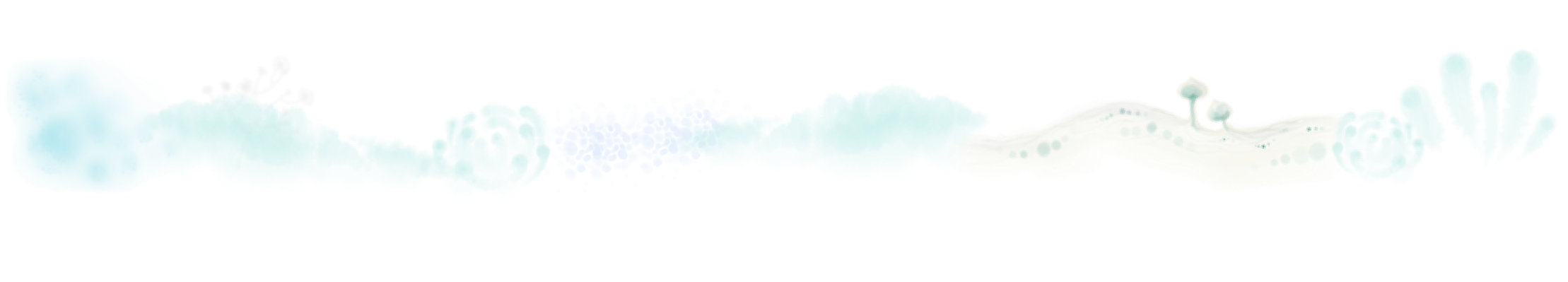 Ero.coli: prospects
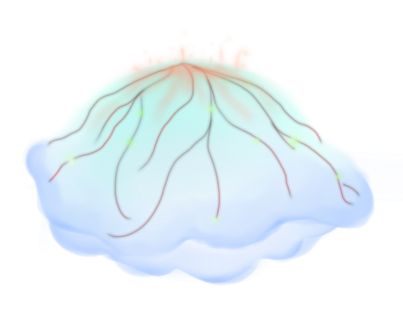 Short term
‘Proof of concept’ demo
 Polish
 Test
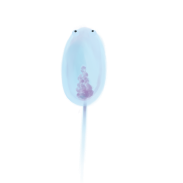 Long haul
Real-Lab experiments
Crowd-sourcing
Multiplayer
Learning tool for MOOCS
Collaborations
Simulation tool
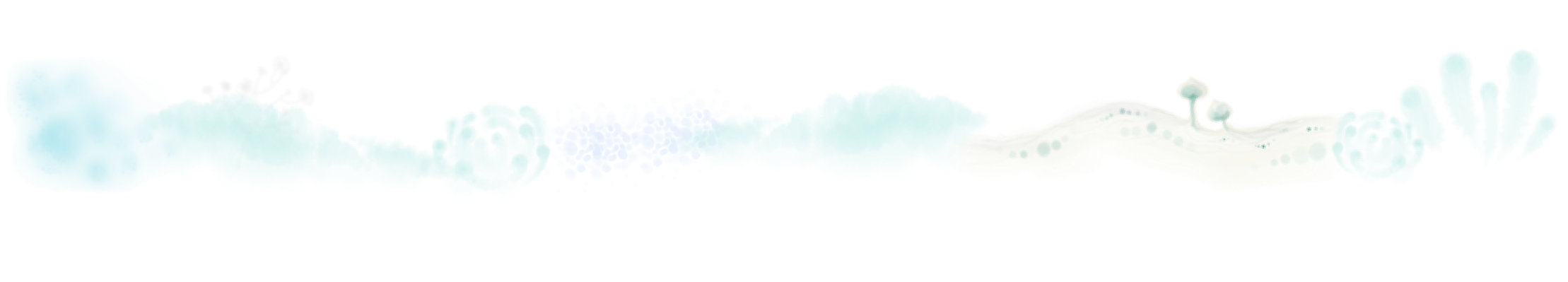 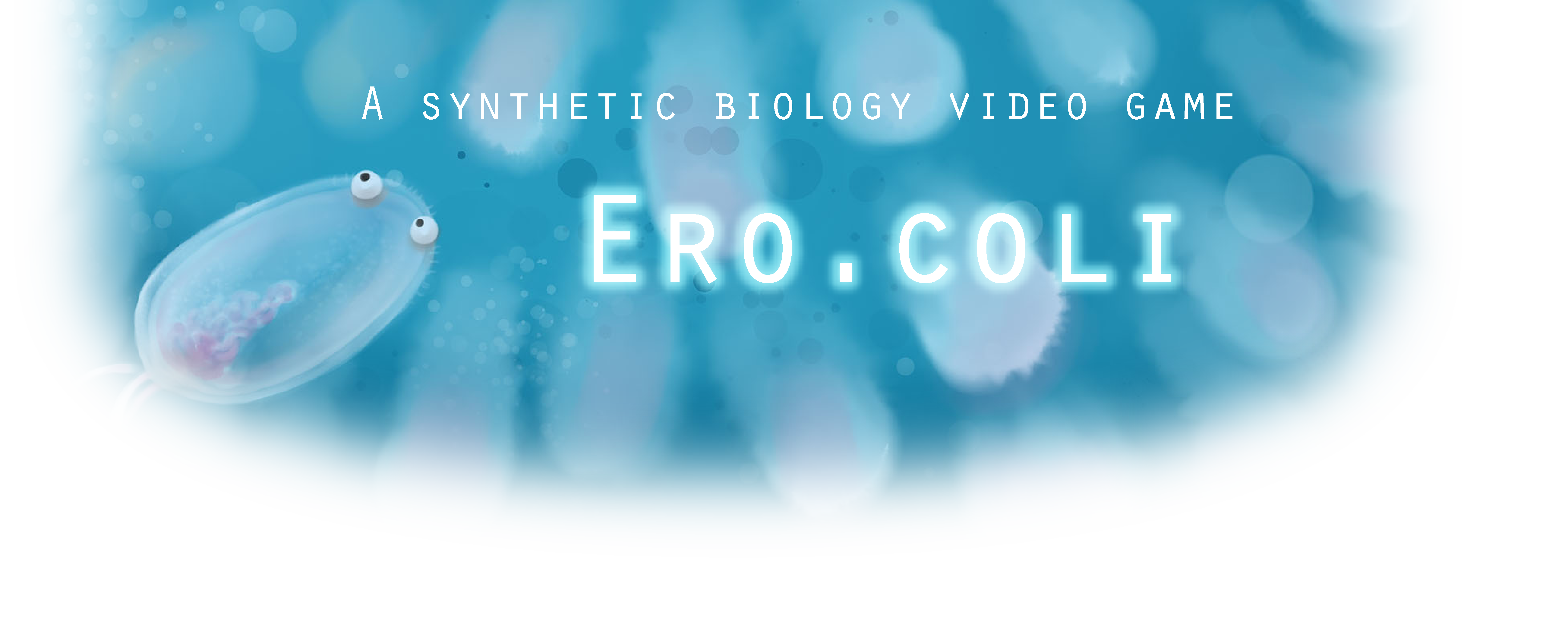 visit dsynbio.com
@dsynbio #fosdem to ask questions
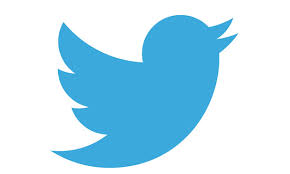 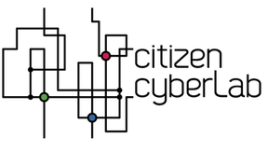 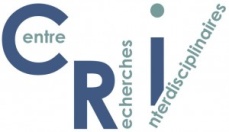 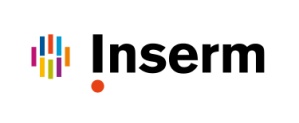